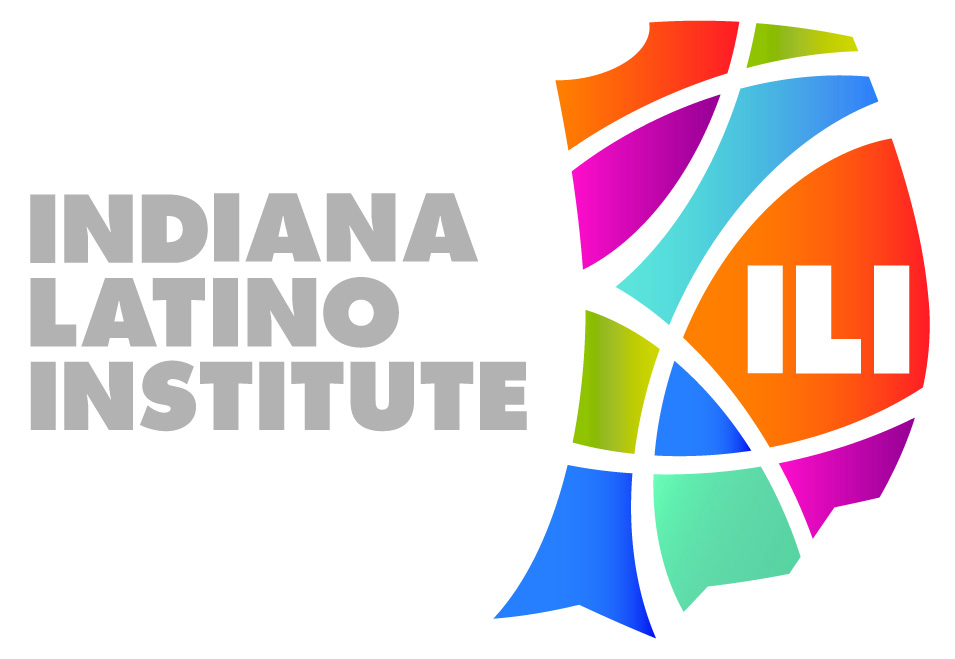 A TRUSTED VOICE.
.
A TRUSTED VOICE.
[Speaker Notes: El Instituto Latino de Indiana, es una agencia sin fines de lucro dedicada pare servir la comunidad Latina en el estado de Indiana/The Indiana Latino Institute, Inc. (ILI), a 501(c)3 non-profit agency committed to serving Latino communities in the state of Indiana.]
Agenda
Introduction of ILI
Federal Perspective
Obstacles for Indiana Latino Students
Immigration Status	
Familial Barriers
Lack of Financial Aid and Scholarship availability
K-12 and Higher Education- lack of resources
ILI InTroductions
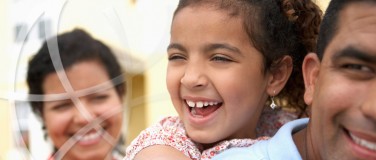 Our mission is to improve health and advance education for the Indiana Latino community through advocacy, research and innovative programs.
[Speaker Notes: The mission of the Indiana Latino Institute? Nuestra misión es mejorar la salud y avanzar la educación para la comunidad Latina en Indiana por medio de avocación, investigación, y programas innovadores.]
Our Education Program
Case Management
College Access
Indiana Latino Education Summit
College Preparation Workshops
College Coaching
Women Reaching Higher
Peer to Peer Tutoring
Scholarships
Academic Scholarship
Community Service Scholarship
Paid Summer Internships
Professional Development
Internships
Job Fair
Resume Writing
For more information
Contact us at:(317) 472-1055 or ddavis@indianalatino.com
Tobacco Cessation and Prevention
Smoking rates in Latino middle students are nearly double that of African American and Caucasian youth
High-schoolers have a higher rates of smoking
Why?
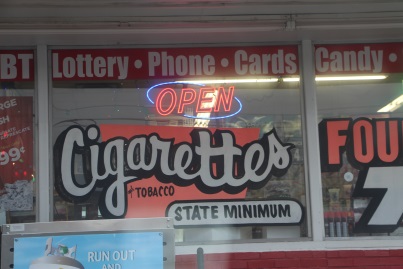 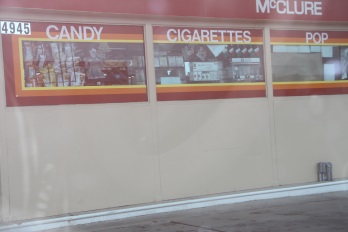 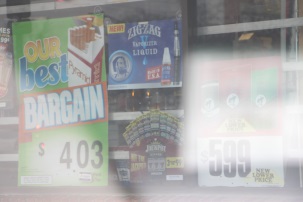 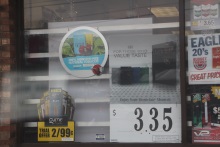 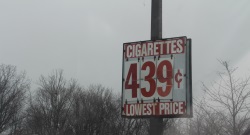 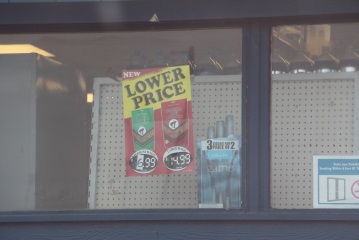 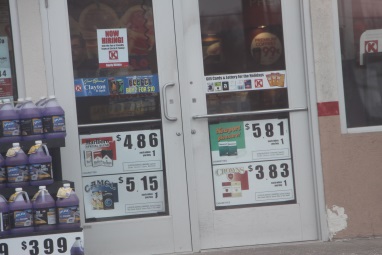 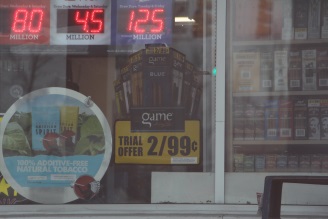 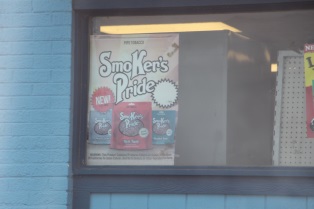 Federal Perspective
United States
K-12 Population: 22% is Latino 

Total Population: 17% is Latino 

Median Age: 27 for Latinos, compared to 42 for White non-Hispanics. 

Degree Attainment
20% of Latino adults (25 and older) had earned an associate degree or higher, compared to 36% of all adults. 

Graduation Rate
41% of Latino students graduated within 150% of program time for first-time, full-time freshmen, compared to 50% of all students.
Degree Attainment for Latino Students, 2011-2012:
  More than 30%
  26 to 30%
  21 to 25%
  16 to 20%
  15% or less
Source: based on Excellencia Education findings
Fast Facts: Latinos and Education in the U.S.
Source: based on a press release from Excellencia Education
Obstacles for Indiana Latino Students in Higher Education
Immigration status
Familial barriers
Lack of scholarship and financial aid availability
K-12 and Higher Education- lack of resources
Immigration Status
Indiana Undocumented Immigrant Numbers are Decreasing
Decrease primarily due to US Recession
Students travel to states with more post-secondary education opportunities for immigration sensitive cases
Source:  Pew Research Center estimates for 2009-2012 based on augmented American Community Service data . Key informant interviews-ILI
*uscis.gov
Number of DACA applicants
*Source: based on Brookings article
*Source: based on Brookings article
*Source: based on Brookings article
Familial Barriers
Source:  Pew Research Center estimates based on augmented American Community Service data
Financial aid and scholarships
K-12 and Higher Education- lack of resources
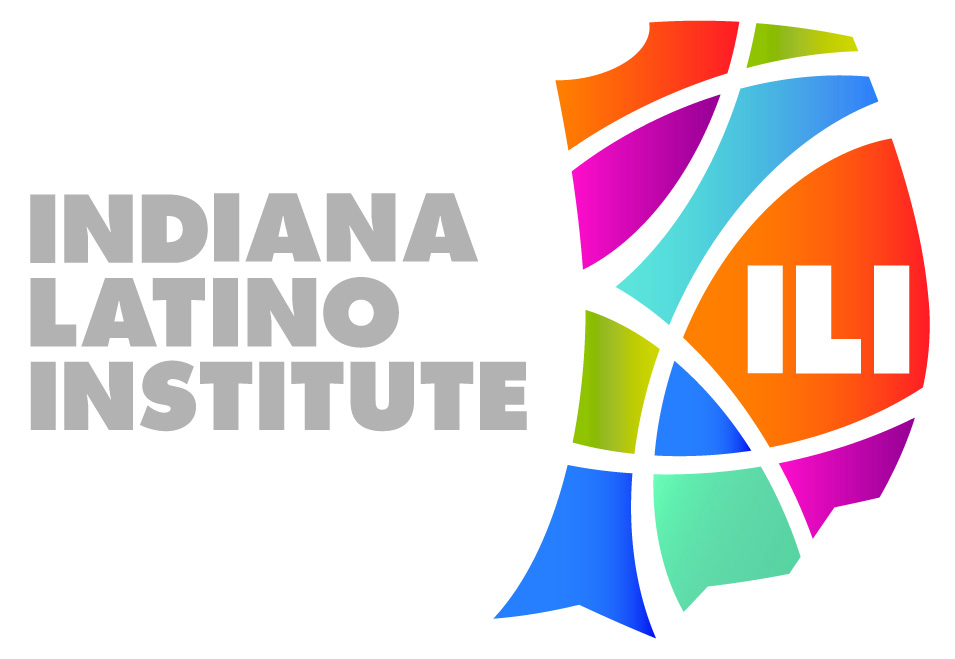 A TRUSTED VOICE.
[Speaker Notes: El Instituto Latino de Indiana, es una agencia sin fines de lucro dedicada pare servir la comunidad Latina en el estado de Indiana/The Indiana Latino Institute, Inc. (ILI), a 501(c)3 non-profit agency committed to serving Latino communities in the state of Indiana.]
http://www.edexcelencia.org/sites/default/files/click_download/News%20Release-Latino%20College%20Completion%20in%2050%20States.pdf
http://www.uscis.gov/humanitarian/consideration-deferred-action-childhood-arrivals-process/ice-granted-daca-renewal-guidance
http://indianapublicmedia.org/news/unauthorized-immigrant-population-falls-indiana-74911/
http://www.pewhispanic.org/2014/11/18/unauthorized-immigrant-totals-rise-in-7-states-fall-in-14/ph_2014-11-18_unauthorized-immigration-02/
http://www.uscis.gov/humanitarian/consideration-deferred-action-childhood-arrivals-process.
http://www.nilc.org/dapa&daca.html
https://www.google.com/?gws_rd=ssl#q=what+is+an+itin+number